Patellar Tendinopathy
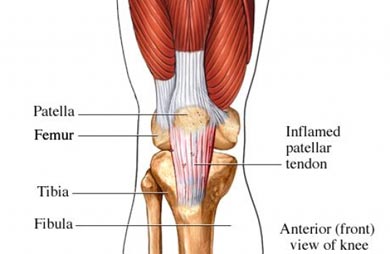 Development of Patellar Tendinopathy
Common disorder amongst recreational and elite athletes

Repetitive microtrauma to the patellar tendon coupled with insufficient recovery time leads to painful tendon swelling

Microtrauma can result from frequent acceleration, deceleration, jumping, deep squatting, and landing
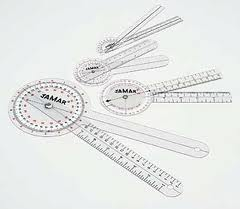 Other causes:
Muscle imbalances
Skeletal alignment abnormalities
Flat feet 
Muscle length discrepancies 
Decreased ankle dorsiflexion range of motion
Poor training technique
Obesity
Symptoms
Anterior knee pain felt behind, below, or to the sides of the patella

Symptoms increase with knee flexion activities

Pain will be first noticed when standing from a seated position, where knee flexion is maintained for a period of time

Pain may be alleviated by activity then get worse over the course of an activity session
Differential Diagnosis Tests
A clinician needs to rule out the following:
Patellar chondromalacia
Articular cartilage damage
Patellar-fermoral pain syndrome

Begins with detailed subjective examination with attention to training schedule and daily activities, length of painful episode, and mechanism of injury 
most commonly will notice insidious onset
Functional tests and symptom behavior post test
Ascending/Descending stairs
Single leg hopping, jumping, and squatting
Reports of instability with increased loads

Palpation to the patellar tendon will produce pain and possible effusion
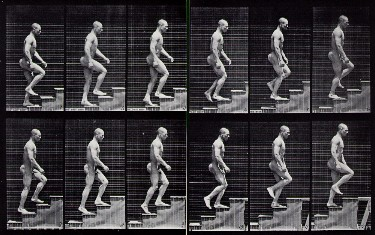 Diagnostic Imaging
Ultrasound and MRI can be beneficial to rule out articular cartilage or meniscal injuries

Radiographs are not considered helpful
Recommendation
Controlled rest periods is essential

Initially treatment should consist of:
Stretching
patient education on adjusting body mechanics
iontophoresis
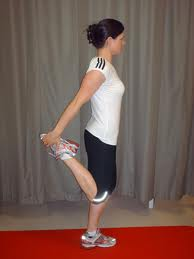 As pain becomes managed eccentric trainings of the patellar tendon and rectifying muscle strength imbalances as well as continued patient education on recovery periods is advised

Tell the patient that patellar tendinitis recovery is a lengthy process which can take a few weeks to almost a year until symptoms fully subside
Prognosis
Conservative treatment typically resolves symptoms

Surgery rarely necessary

If proper time and attention given to rehabilitation efforts, prognosis is positive